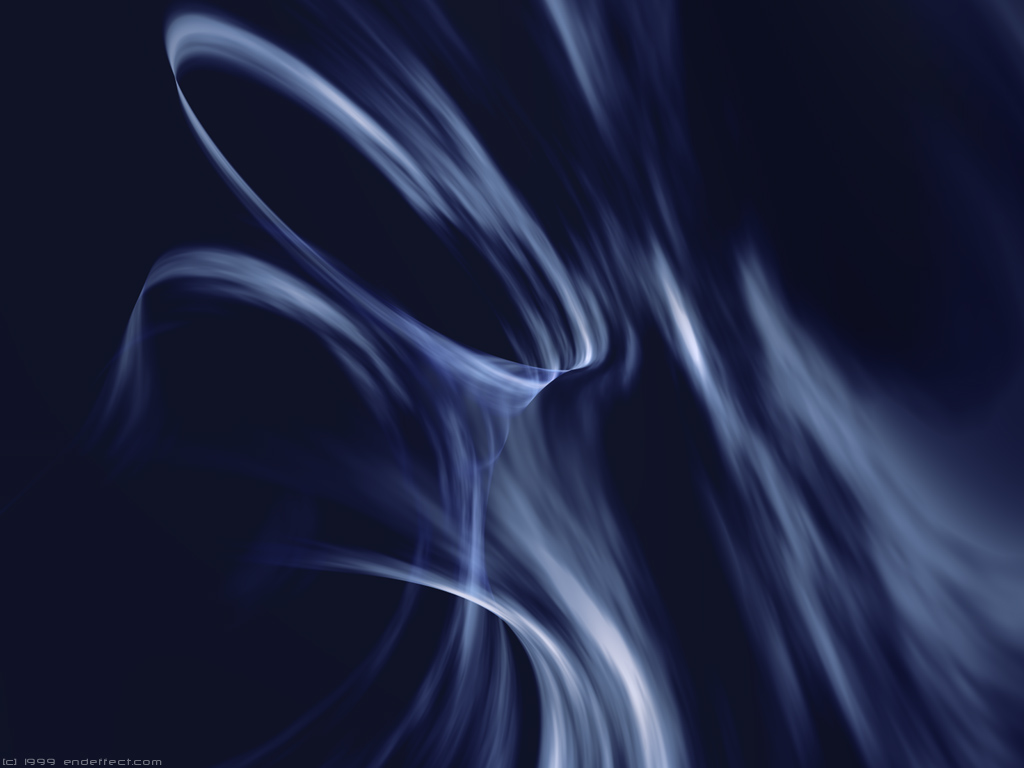 Природные 
  источники 
углеводородов.
В земное недро ты, Химия,Проникни взора остротой,И, что содержит в нем Россия,Драги сокровища открой.                         М.В. Ломоносов.
Первая газовая буровая в Уренгое
«В земное недро ты, Химия,Проникни взора остротой,И, что содержит в нем Россия,Драги сокровища открой».
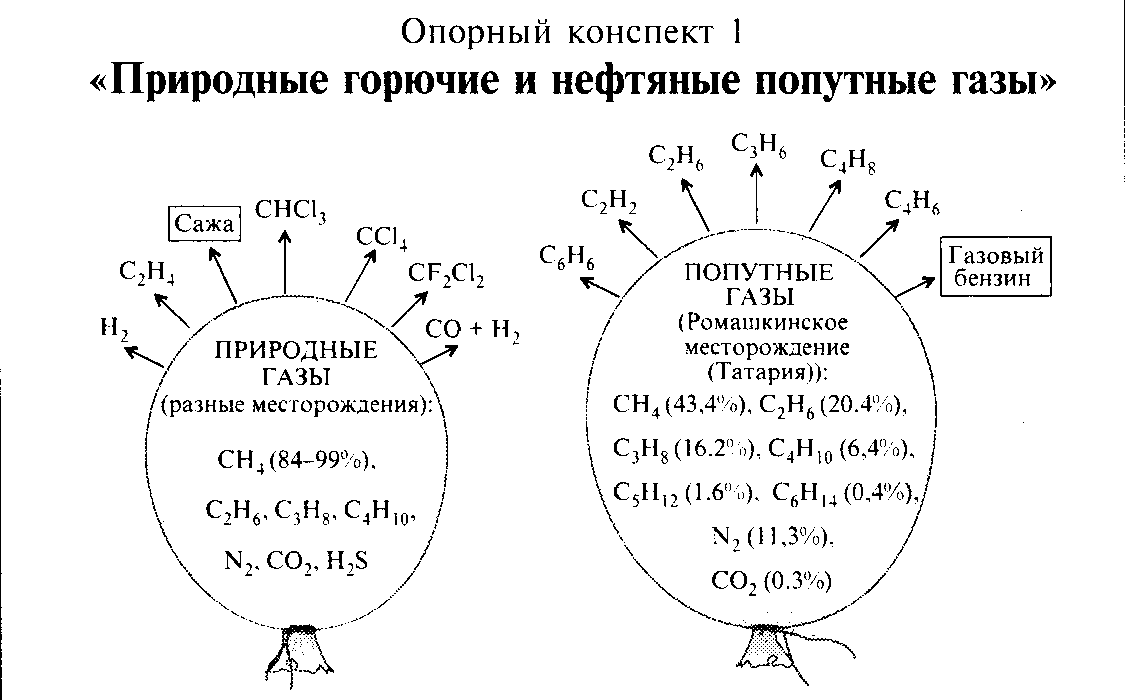 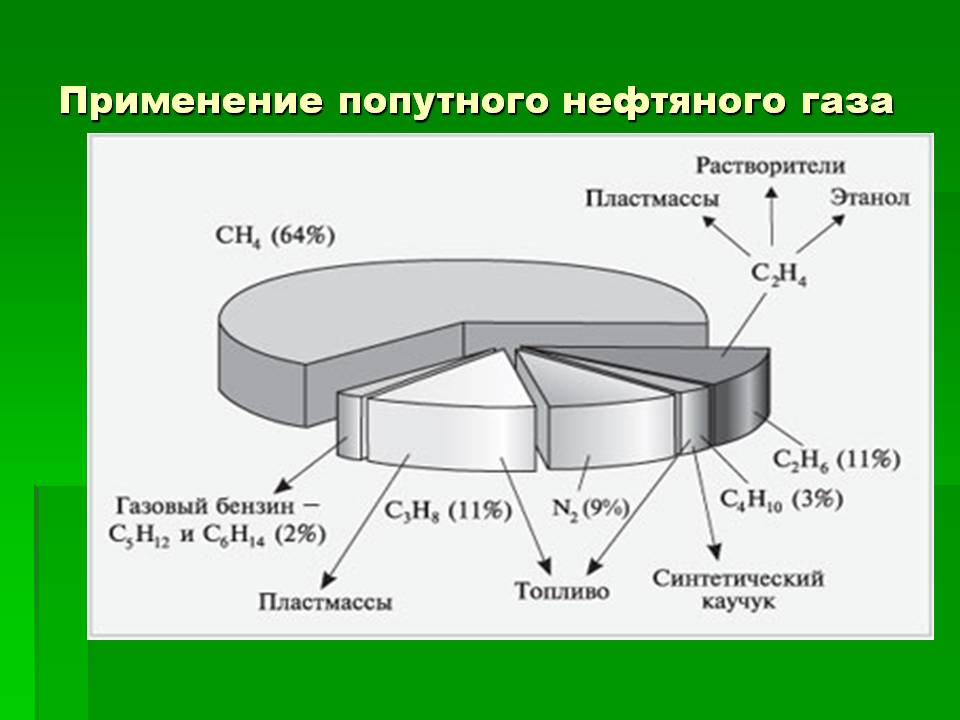 Закончите уравнения химических реакций.1. СН4               С + 2 …,          (> 10000 C)2. СН4               С2Н2   + …,      (при 150000С)3. С2Н6              С2Н4  + …,      (при 5000 С)4. 2СН4             2СО  + …,       (при >6000С)
Каменный уголь
Добыча каменного угля
на поверхности земли
в глубоких слоях земли
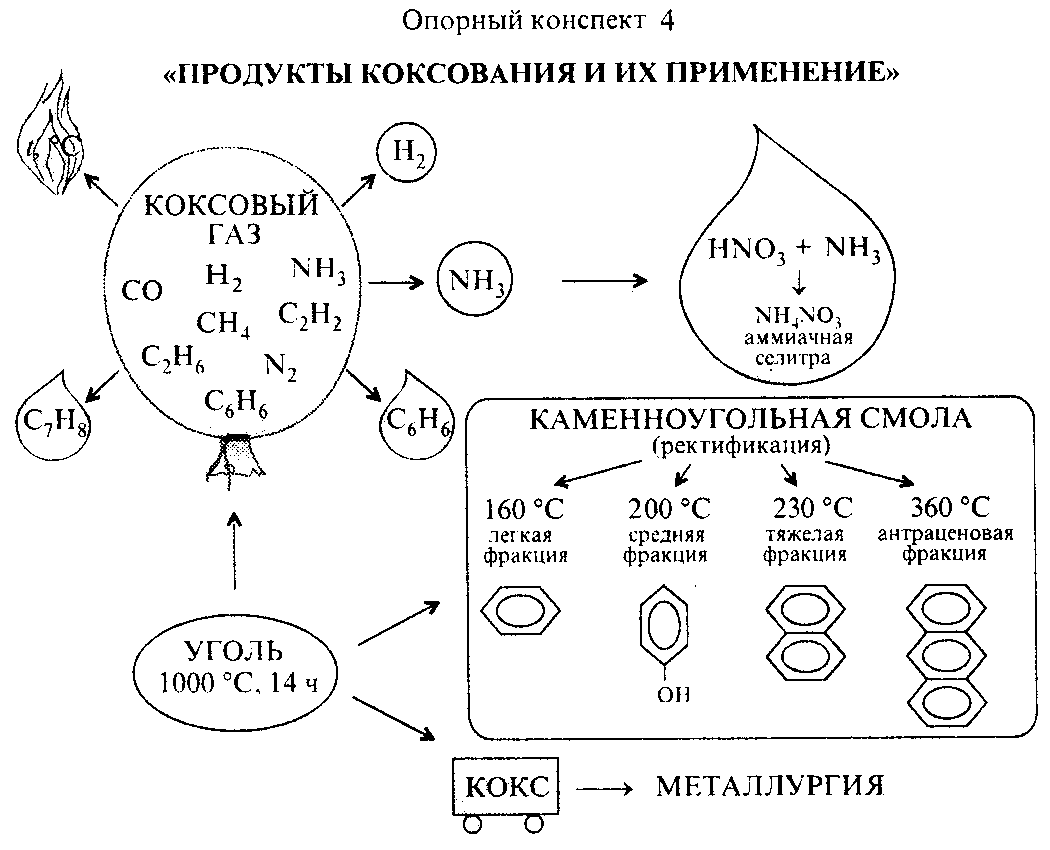 Использование каменного  угля
Местонахождение нефти
Месторождения нефти
Состав нефти
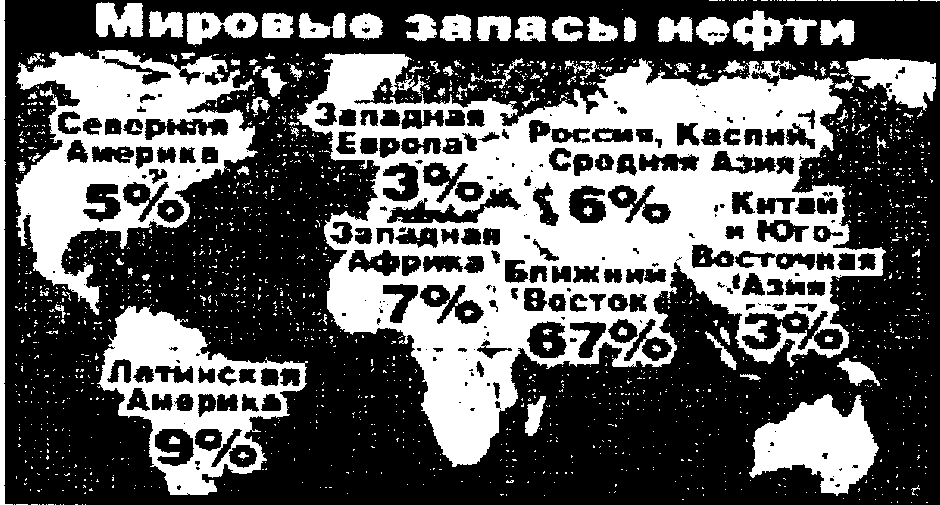 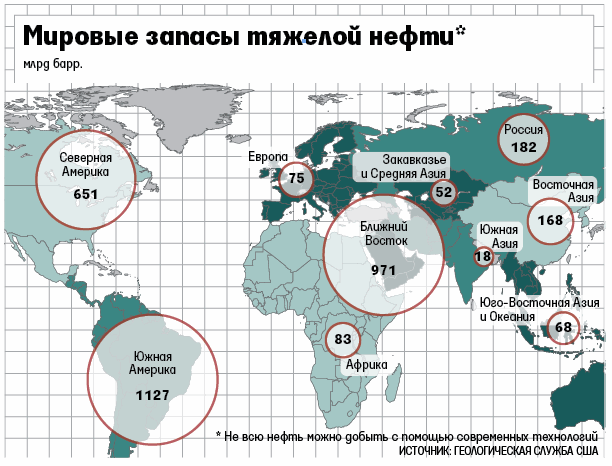 Добыча нефти
Суточная добыча нефти в России в июле 2009 года составила 9,91 миллиона баррелей.
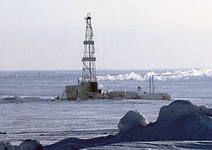 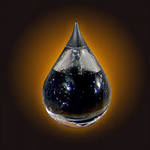 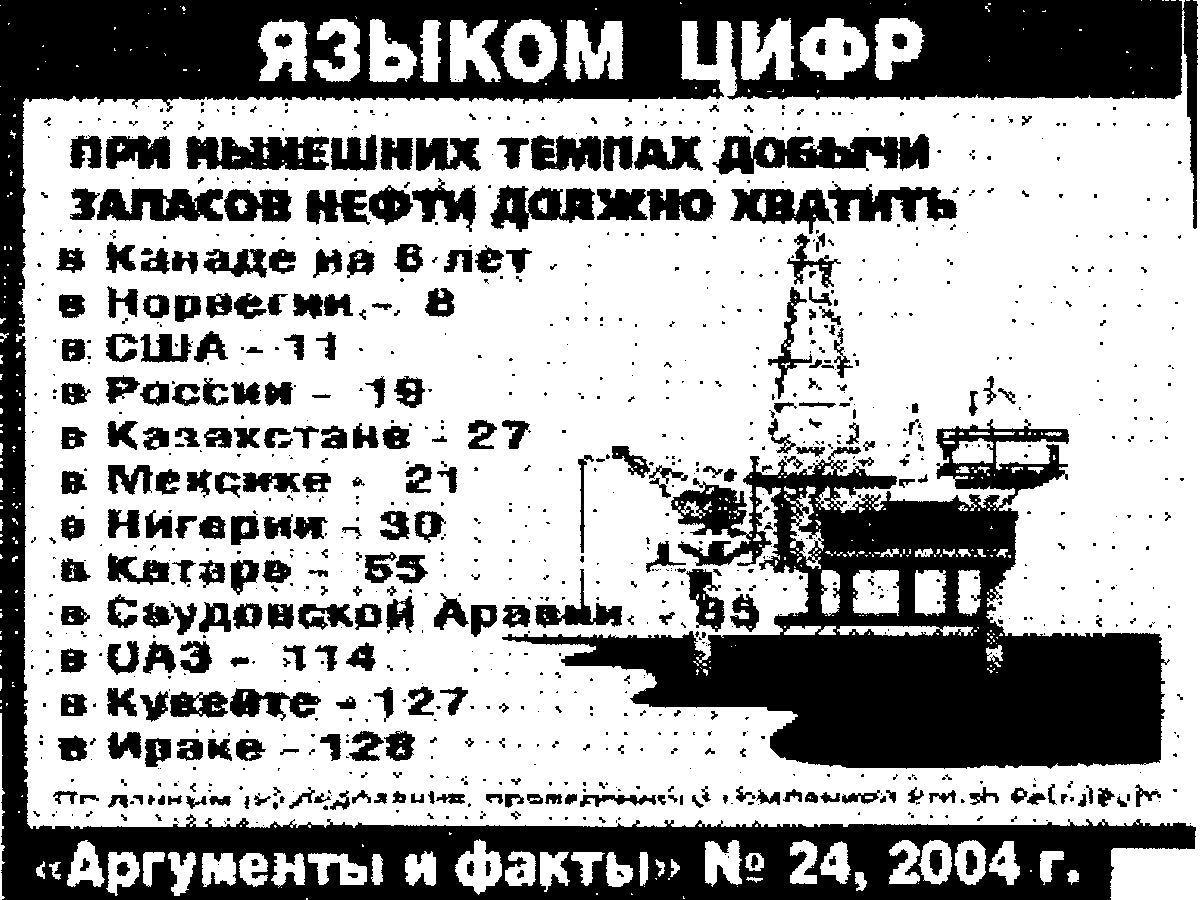 Использование нефти
В мировой нефтехимии около90% добываемой нефти идет на производство горючего и минеральных масел.
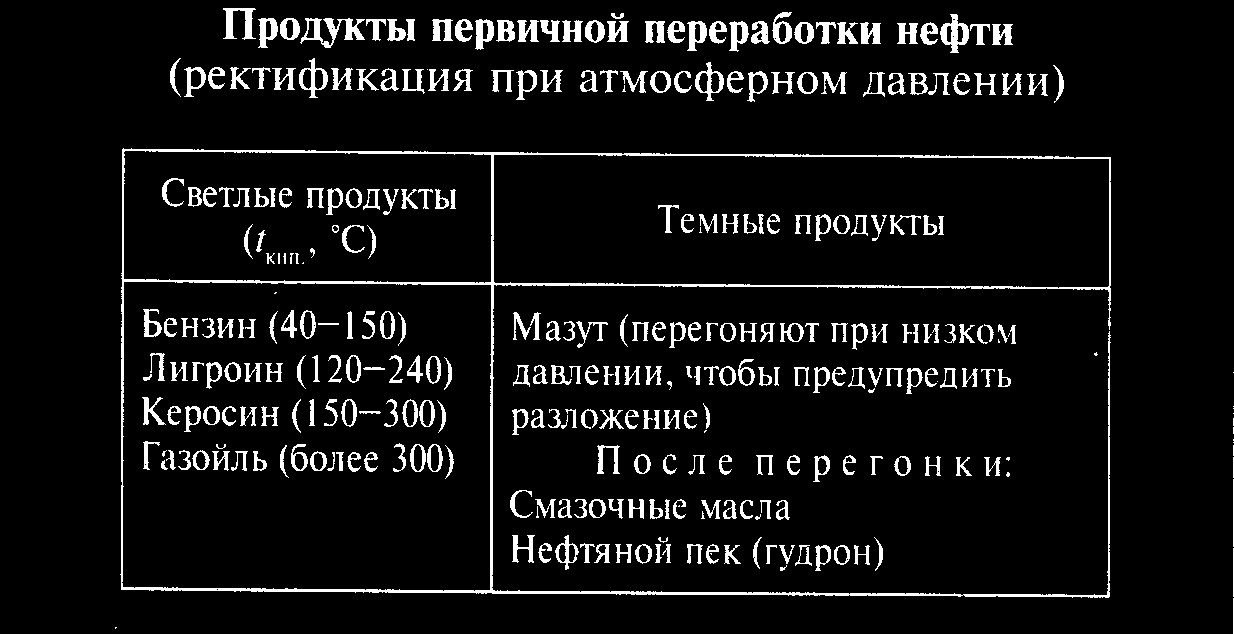 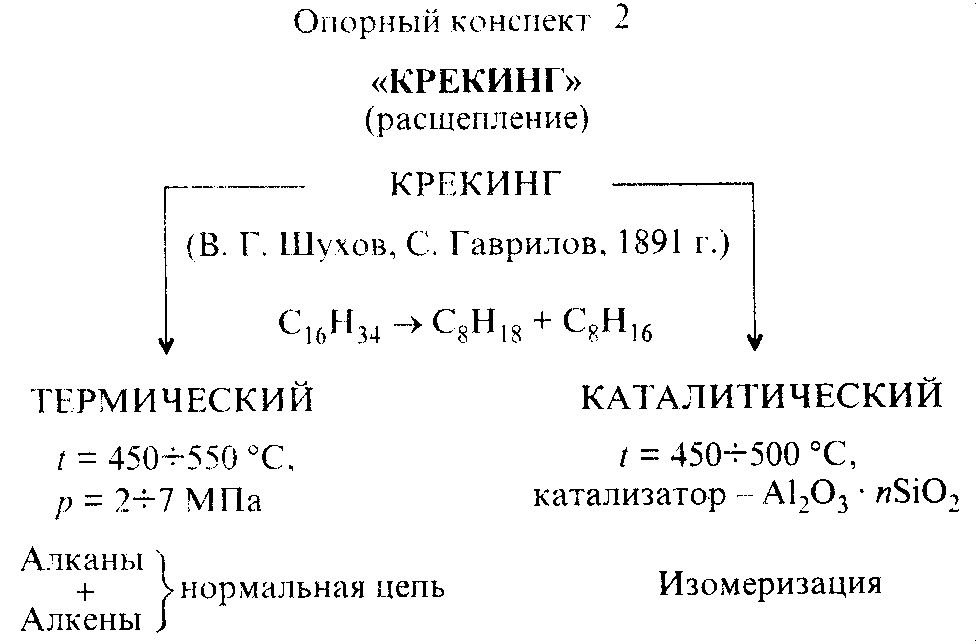 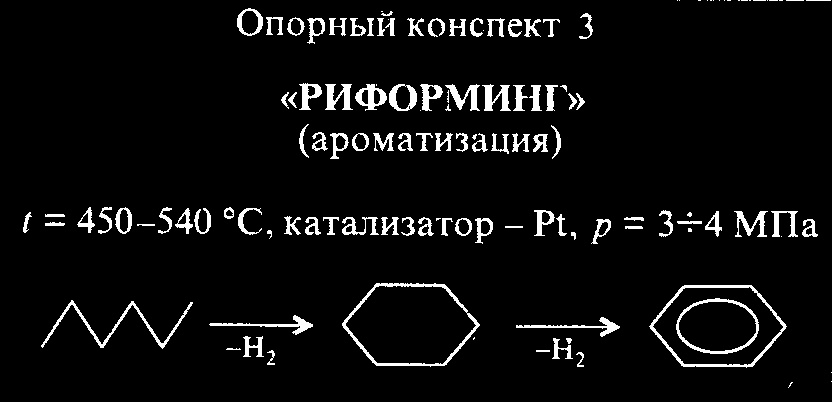 На основании данных количественного анализа о содержании химических элементов установите формулу углеводорода, входящего в состав грозненской нефти.Вариант 1. Массовая доля углерода 82,75%, массовая доля водорода 17,24%. Относительная плотность по водороду 29.Вариант 2. Массовая доля  углерода 80%, массовая доля водорода 20%. Относительная плотность по водороду 15.
Экологические проблемы
Несовершенство технологии добычи нефти и газа, их транспортировки обуславливает постоянное сжигание объёма газа на тепло-агрегатах компрессорных станций и в факелах. На долю компрессорных станций приходится около 30% этих выбросов.  На факельных установках ежегодно сжигается около 450 тыс. тонн природного и попутного газа, при этом в атмосферу поступает более 60 тыс. тонн загрязняющих веществ. 
Добыча угля приводит к образованию «лунных» ландшафтов – терриконов, т.е. отвалов пустой породы.
Президент РФ Дмитрий Медведев распорядился принять конкретные меры по прекращению практики нерационального использования попутного нефтяного газа.
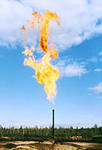 Ежедневно в мире сливается в океан 18 тыс.   тонн нефти.
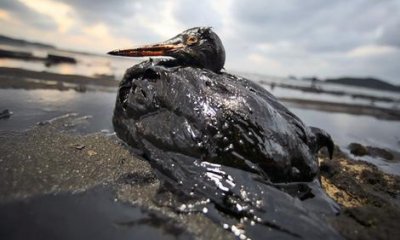 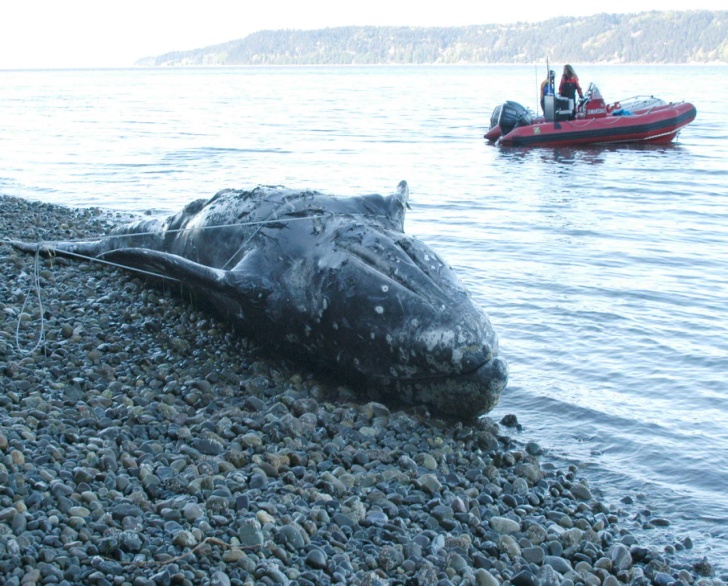 Сжигается до 90 тыс. тонн нефти
56 млн. тонн углекислого газа выбрасывается в атмосферу.
Слова пророк Иеремии: «Я ввел вас в Землю плодоносную, чтобы вы питались плодами и добром ее, а не вошли и оскверняли Землю мою и достояние мое сделали мерзостью».
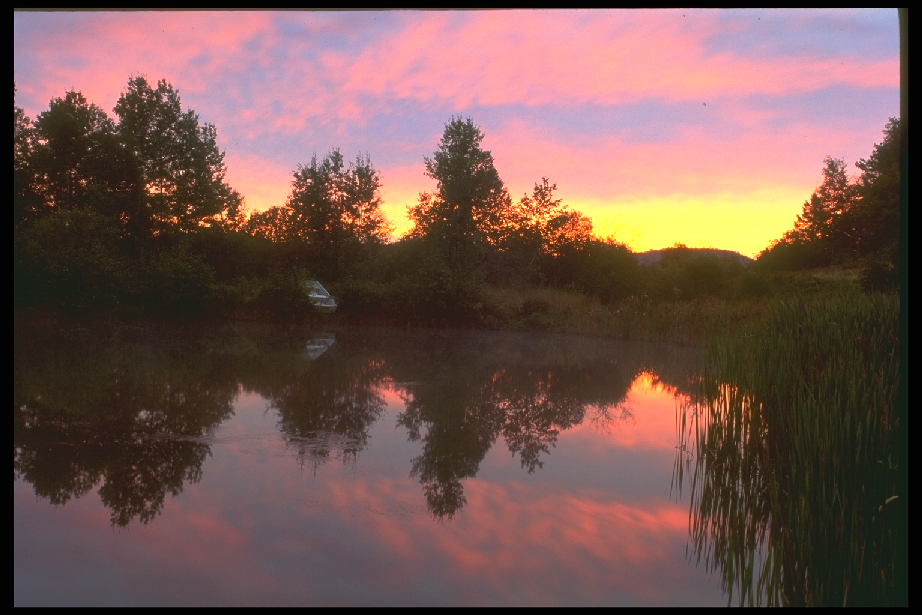